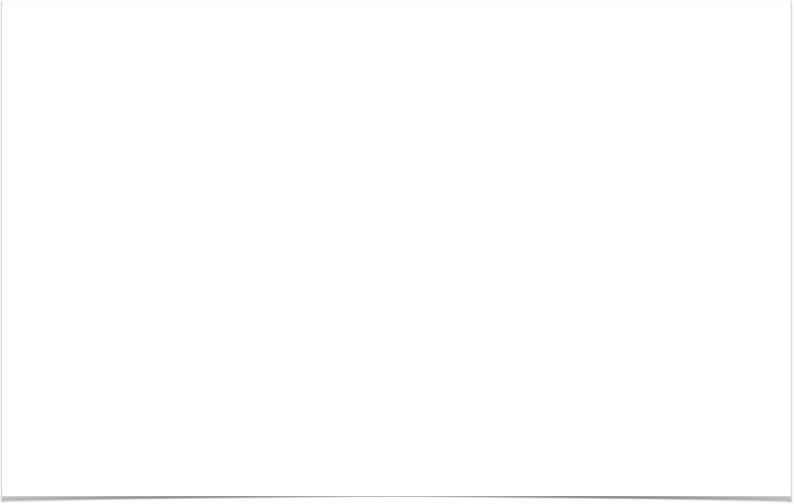 ——-  The Christian Family  ——-
Sunday Bible Study at 10 AM.
Worship at 11 AM & 6:30 PM.
Wednesday Bible Study at 6:30 PM.

COME! Grow with us!

“The unfolding of Your words gives light; It gives understanding to the simple.”


Psalm 119:130
Questions (to Ponder)
Lesson by Mark Householder

Zanesville Sunday p.m. 17 December 2023
Questions (to Ponder)
“What shall we say…”

“Have you not read…”
“What shall we say…”
to God and the People

When you’ve forsaken His commandments and His prophets, and He STILL has not forsaken you?  Ezr. 9:9-10 ff.
“What shall we say…”
to Unrighteous People and Jews

That the unrighteous nullified God’s faithfulness?  or Shall we say that God, Himself, is unrighteous?  Ro. 3:1-6 ff.
“What shall we say…”
to Those under Grace

That the grace of God allows us to go on sinning?  or Shall we say that we’re NOT united in Jesus’ death in baptism and will be in His resurrection?  Ro. 6:1-6 ff.
“What shall we say…”
to Those Released in Christ

That the Law was sin itself?  or That the Old Law served no purpose?  Ro. 7:6-7 ff.
“What shall we say…”
to Those of the Gentiles

That there is injustice in God?  Ro. 9:14; 23-25 ff.
Questions (to Ponder)
“Have you not read…”
“Have you not read…”
to Jesus Himself and His Followers

That there is no Lord of the Sabbath?  or That compassion is not more desirable?  Mt. 12:1-5; esp. vss. 6-8.
“Have you not read…”
to Male and to Female

That there is no difference?  or That two do not become one and are made for one another?  or That we can divide what God has joined for any reason?  Mt. 19:3-6 ff.
“Have you not read…”
to Jesus and Christians

That there is no resurrection of the dead?  or That God is over the dead?  Mt. 22:31-33 ff.; cf.   Mk. 12:26-30.
“Have you not read…”
to US, Who Look forward to the Resurrection

That Christ is not crucified?
That we have died in vain, who died to self, united with Him in baptism?
If we have been united in the likeness of His death…!
“Have you not read…”
If we have been united in the likeness of His death…!

Are you ready to start your walk?

Be baptized into Him for the remission of your sins.
Sunday Bible Study at 10 AM.
Worship at 11 AM & 6:30 PM.
Wednesday Bible Study at 6:30 PM.

COME! Grow with us!

“The unfolding of Your words gives light; It gives understanding to the simple.”


Psalm 119:130